История логотипа Adidas
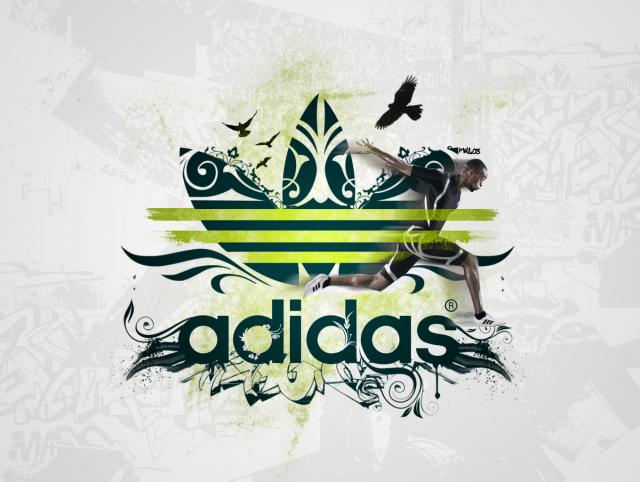 Выполнила
Ученица 11 класса
Плахотная Влада
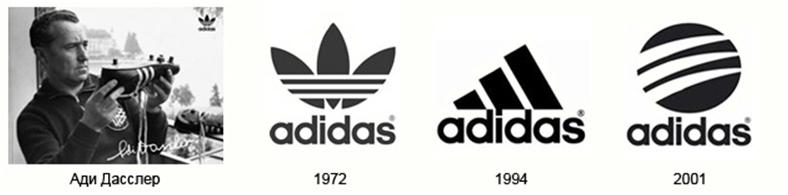 История логотипа Adidas
Adidas - название, которое символизирует компетентность во всех видах спорта во всем мире. Компания Adidas была создана Адольфом (ADI) Дасслером, который начал производство обуви в 1920 году с помощью своего брата Рудольфа Дасслера.
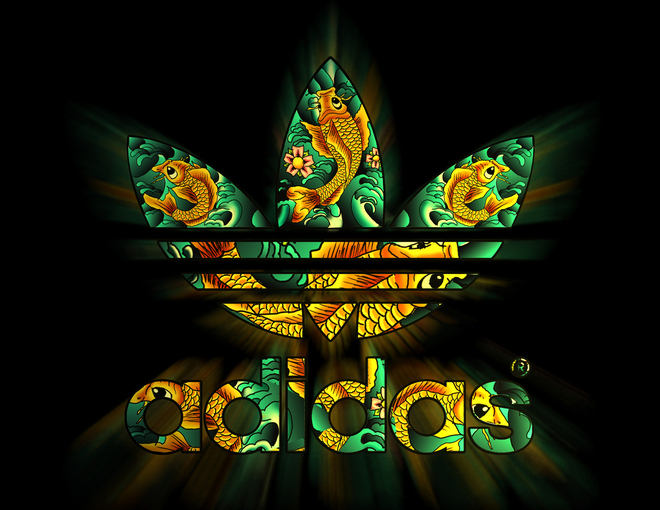 В течение многих лет единственным символом, связанным с Adidas был трилистник (цветок). Этот первый для Adidas логотип придумал сам основатель компании Ади Дасслер, и впервые использовал его на обуви в 1949 году. На одежде "3 полоски" впервые появились в 1967 году.
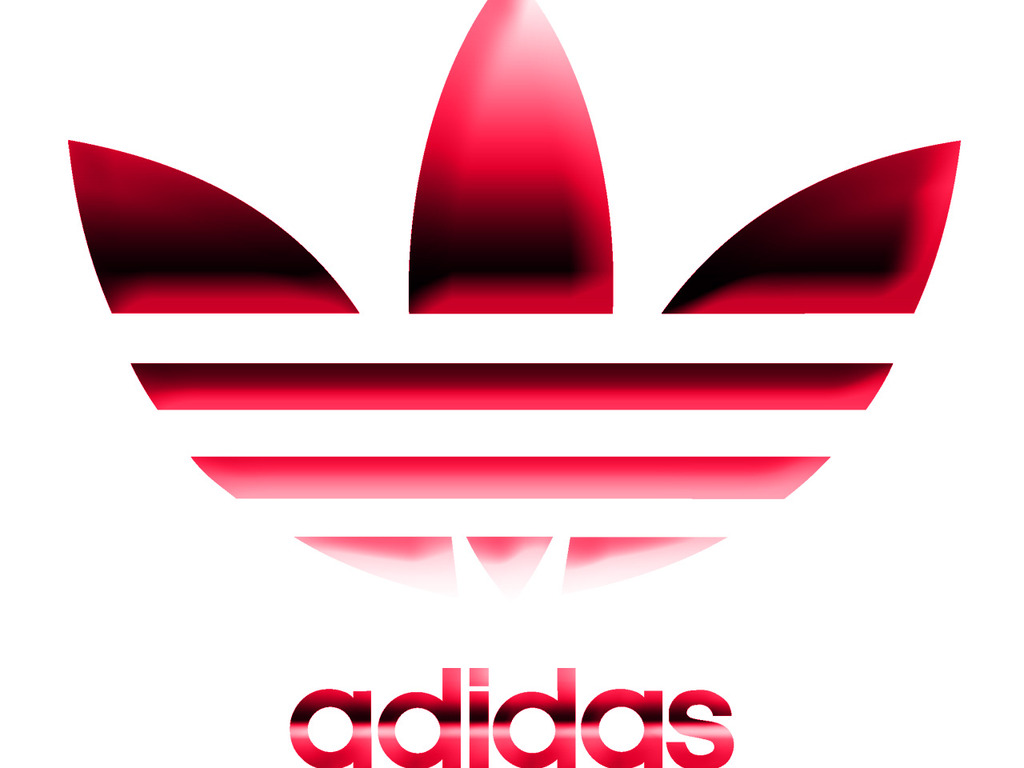 В конце 1960-х Adidas начал расширяться, включив в свой ассортимент спортивную одежду. В августе 1971 года, родился трилистник, из более чем 100 идей, основанных на 3-х полосках. Этот символ был впервые использован на продукции Adidas в 1972 году, а позднее стал корпоративным символом.
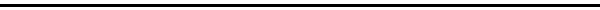 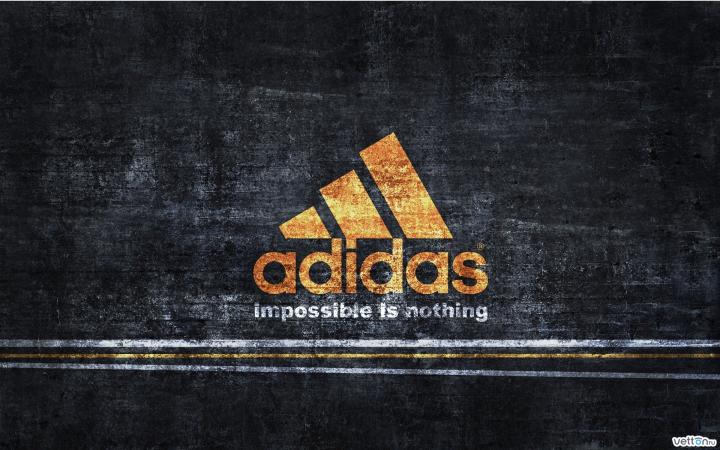 В 1997 году Adidas решил ввести комплексный корпоративный дизайн, выбрав в качестве основного элементы нового и еще не устаревшего, знакомого всему миру логотипа - 3 бара. Он была разработан в 1990 году, на тот момент, творческим директором Питером Муром. Форма, образованная решеткой представляет собой гору из задач, с которыми предстоит столкнуться, и одновременно цели, которые должны быть достигнуты.
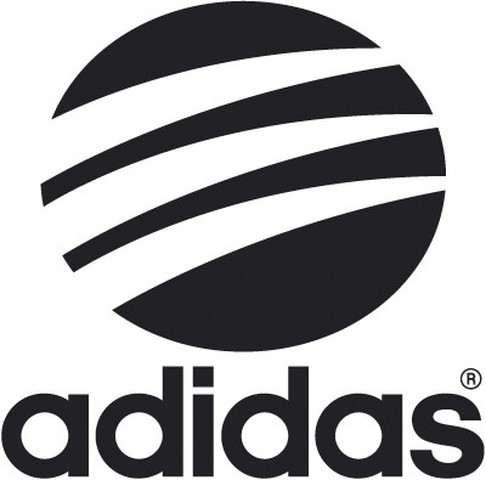 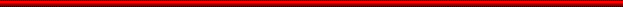 Логотип "Adidas Стиль Спорт" был создан в 2001 году. Вдохновением для создания этого логотипа был стремительно и постоянно меняющийся мир, в котором мы сегодня живем. Это также является вдохновением для всей концепции Adidas Стиль и Спорт. Мир представлен в виде глобуса, который охватывает 3 полоски. Adidas обозначается тремя полосами по всей площади земного шара, идущий в ногу с изменением скорости и в нашем мире.
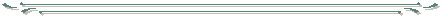 На сегодняшний день компания Adidas использует все три логотипа на своей продукции.
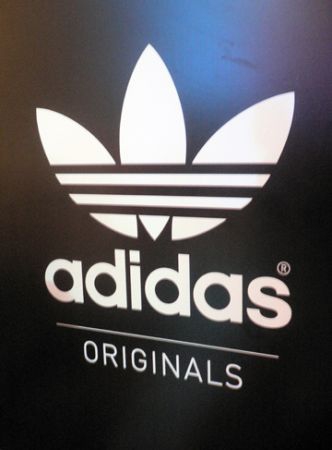 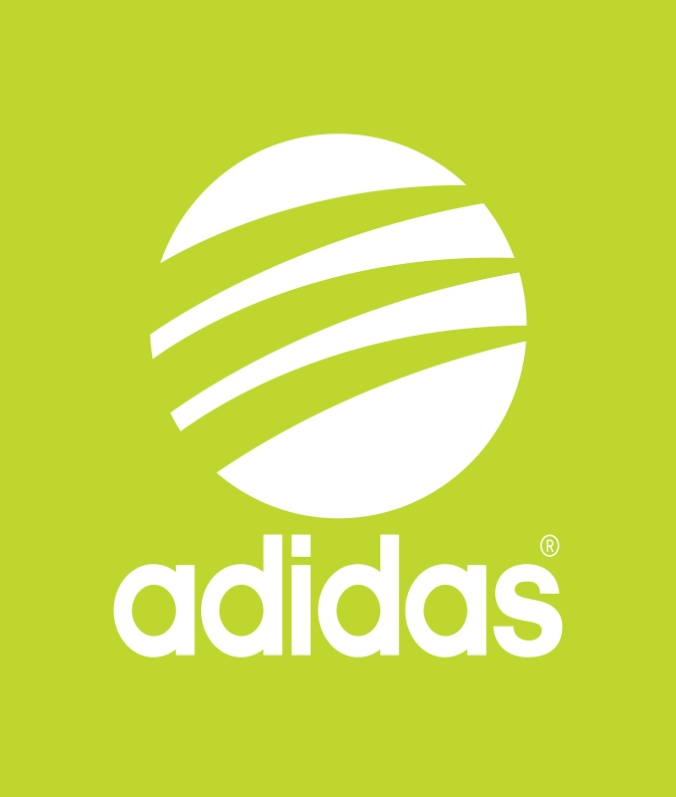 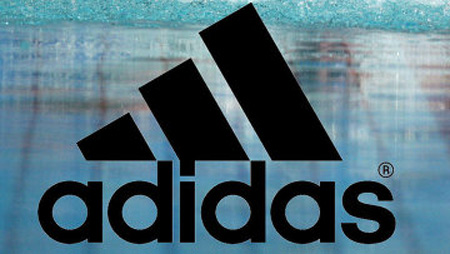 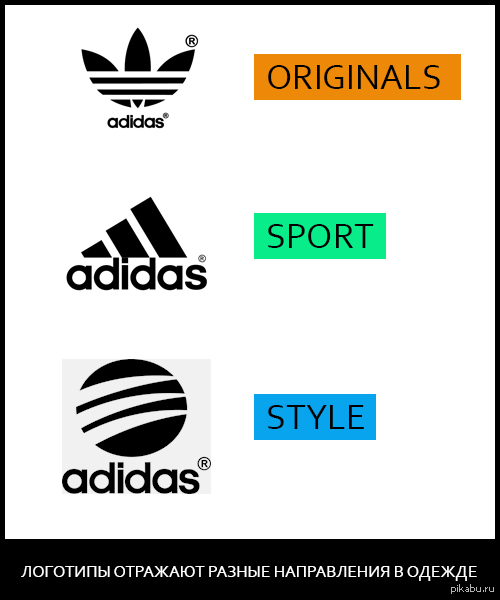